Doubleknot for Education Programs
An Integrated Registrations and Reservations Solution
About Doubleknot
Designed specifically for admission-based nonprofits 
Supports education programs, special events, memberships, fundraisers and ticketing with online, on-site and mobile solutions
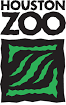 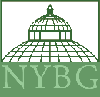 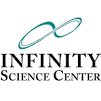 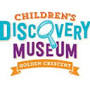 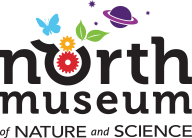 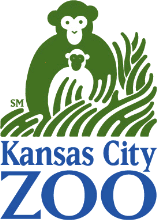 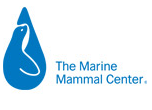 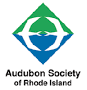 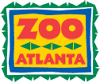 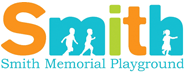 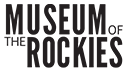 Modular Solutions
Choose the solutions you need: 
Event management and program registration
Reservations management and facility rentals
Membership management
Online fundraising
Ticketing and admissions
Registration for Education Programs
Manage everything from a simple event to a complex program with different tracks and options
Capacity management and waitlists 
Required forms must be completed to submit registration
View registration and financial data at a glance
Print-at-home tickets, mobile tickets and check-in
Manage walk-ups and last-minute changes with Sales Station Mobile
Bookings and Reservations
Custom reservation process for every kind of booking 
Online always-up-to-date availability calendar S
Set booking windows, blackout dates and more
Create custom packages with optional add-ons
Status reports and administrative booking calendar
Accept outstanding payments and last-minute changes with Sales Station Mobile
Turnkey services—Doubleknot will configure reservations to your specifications
Integrated Features
Custom registration and purchase forms
Early discounts, late fees, and custom payment schedules 
Discounts, promotions and member benefits
Integrated donation request at every checkout
Automatic and scheduled communications
Mobile registration and ticketing
Mobile check-in, changes and payments
Reporting and analytics
Automatic and Scheduled Communications
Automatic communications include:
Confirmations and receipts with ticket link
Group or individual tickets
Scheduled event reminders
Billing notifications
Calendar updates
Communications Center email: 
Send email to all registrants for any event, program or reservation
Send targeted email to all the results of a saved query
Newsletters and mailing lists
Doubleknot follows all best practices and standards for volume email, and continually works with ISPs to ensure that we are a trusted email provider
Billing and Payment Options
Any registration and reservation can accept online payments, offline payments or both
Easy and secure payment by credit card, debit card, electronic check, PayPal Express and/or gift cards
Choice of providers
Doubleknot’s turnkey merchant services
Payment processor of your choice
Integration with our preferred merchant services vendor
Automatically apply membership discounts, early discounts or late fees
Payment schedules with automatic billing reminders
Payment adjustments and refund processing
Add or update registrations and collect payment anywhere with Sales Station mobile app for iPads
Program and Group Visit Check-in
Individual or group tickets for fastest check-in
Free check-in app
Sales Station Mobile app 
Check in attendees
Update registrations 
Accept payment for outstanding balances
Attendance is automatically recorded in Doubleknot for reporting and analytics
Sales Station Mobile for iPad
100% mobile solution
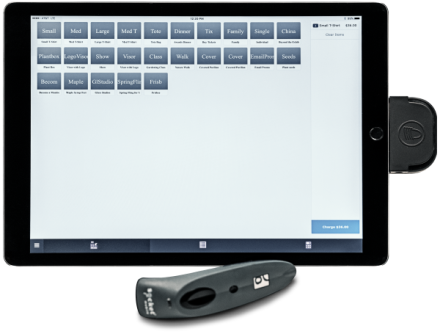 Program and event registration
Camp, class and event check-in
Update registrations and collect  payment
On-site merchandise sales
Access to anything in Doubleknot
Attendance, updates and new registrations/reservations automatically  recorded in Doubleknot
Collect Payment and Update Registration On-Site
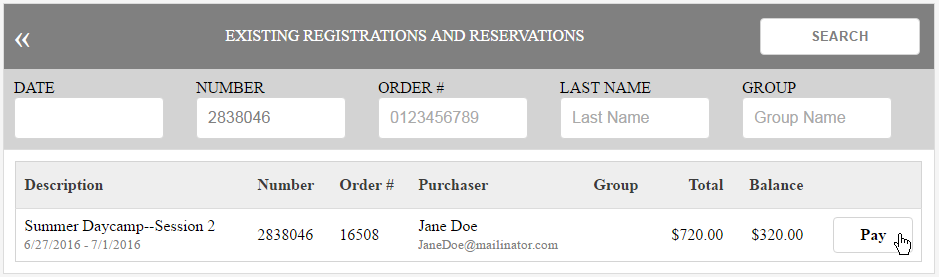 Enter data or scan the receipt barcode to look up the registration 
Update the registration 
Add more people
Add more items like after-care, T-shirts or an additional session
Add any unpaid balance to the cash register
Collect payment by credit cadr
Doubleknot database is automatically updated with correct payment, registration and attendance info
Comprehensive Training and Support
Initial training
Unlimited email and telephone support for trained staff
Configuration review of anything you set up
Interactive webinars
Online help
Blog and weekly newsletter
Important system updates through Twitter
DEMO
Q & A